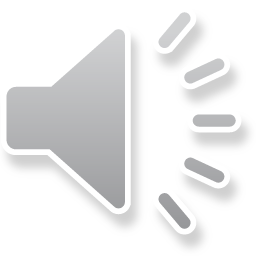 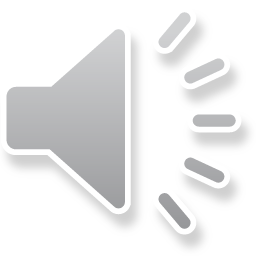 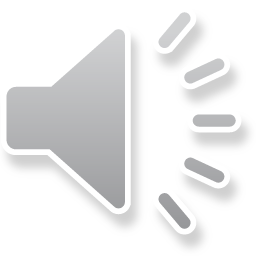 Callie’s Salmon Report
Life History of Salmon
Salmon
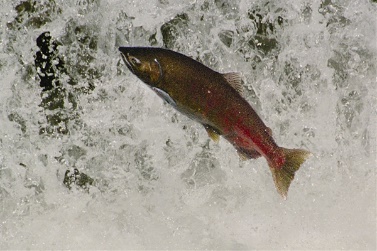 Eggs
Alevin
Fry
Smolt
Ocean life
Spawning
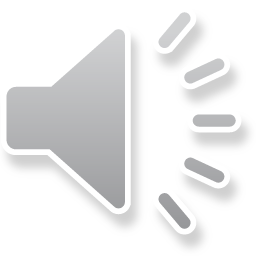 Life!!
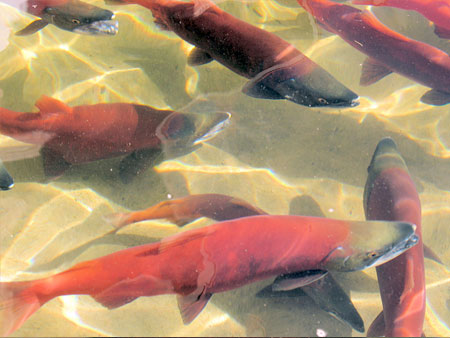 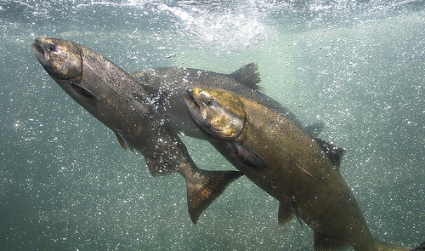 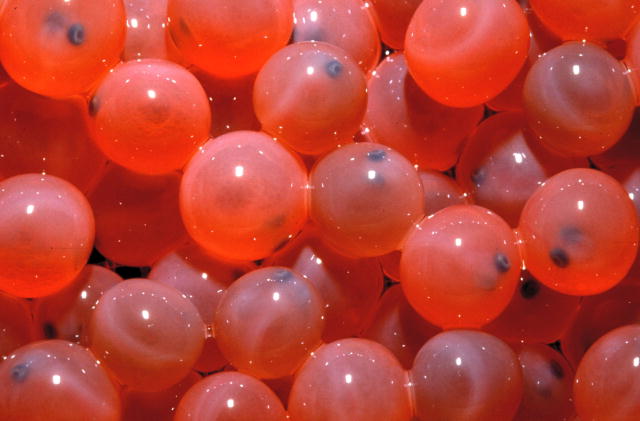 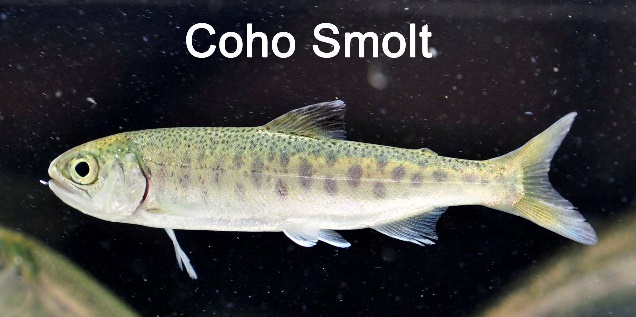 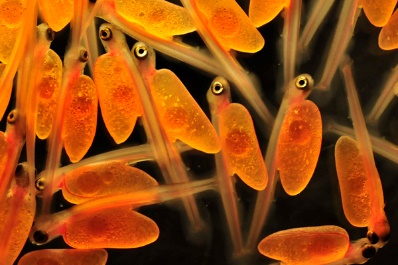 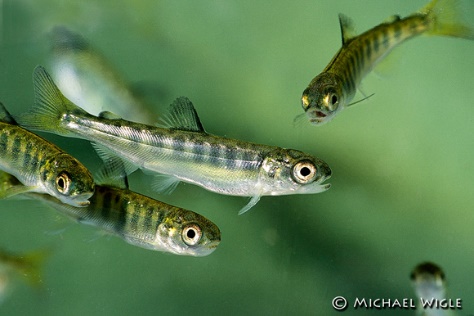 Eggs
Lay in fresh water
6-12 weeks to hatch
Lay by female
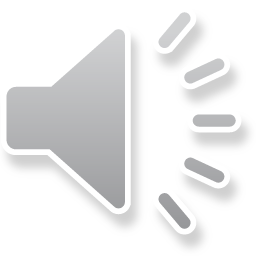 alevin
Hatch from eggs
Eat egg sac
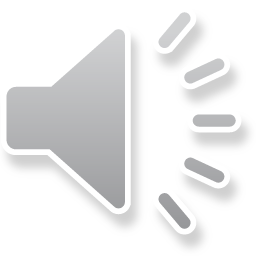 fry
Look like fish
Eat leftover from parents
Swim in schools
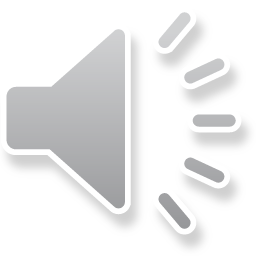 smolt
Change so that can go in salt water
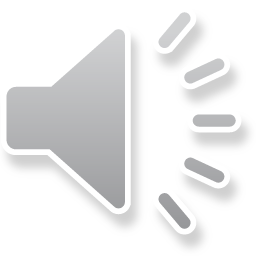 Ocean life
Enter adulthood
Live in ocean
Do lots of growing
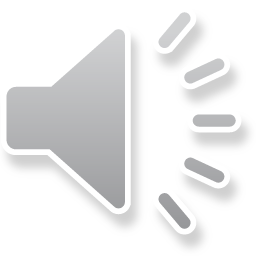 spawning
Go back where born
Done growing
Lay eggs
Protect eggs
Die
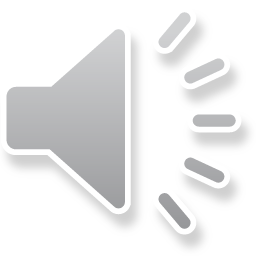 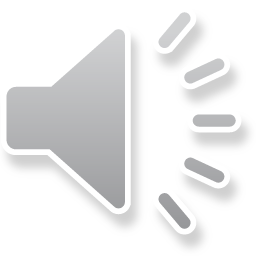 The End
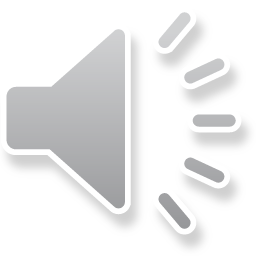